…Если каждому из них объявить минуту молчания, то страна будет молчать 38 лет…
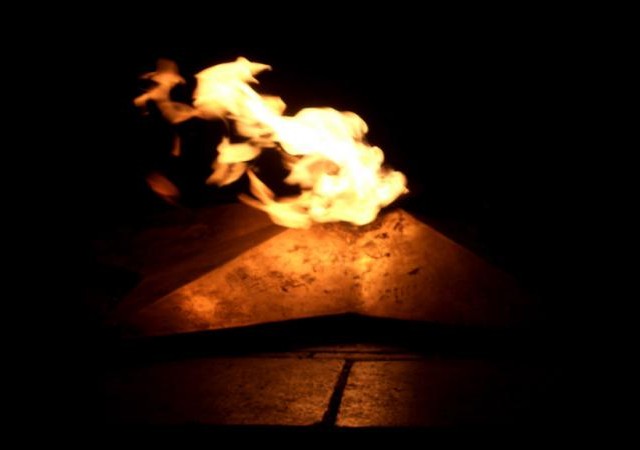 Кисляков Василий Павлович(1916-1990)
Оплеснин Николай Васильевич(1914-1942)
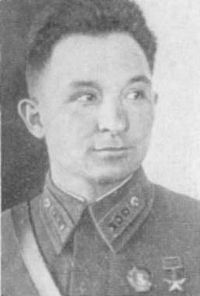 Памятник Оплеснину Н.В.
Бабиков Макар Андреевич(1921-2009)
Орден Славы
Медаль «Золотая Звезда»
Орден Ленина
Памятные медали
Медаль в честь 50летия Великой Победы
65 лет
Памятная медаль в честь 70-ти летия Великой Победы